Vad kostar vården
Patientavgifter
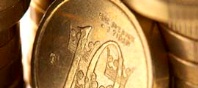 Besök i vården kostar 200 kronor för vuxna.
Före 20 års ålder och efter 85 år är besök i vården avgiftsfria.
Är du inlagd på sjukhus får du betala 100 kronor per dygn.
Du betalar efter besöket
Du får en faktura på patientavgiften efter besöket i vården. Du behöver inte ha med pengar vid besöket.
Om du gör flera besök i vården under samma månad får du alla avgifter för en månad på samma faktura.
Högkostnadsskydd patientavgifter
Du behöver betala högst 1 150 kronor i patientavgifter under 12 månader.
När du har fått vård för 1 150 kronor får du ett frikortsbrev som gäller resten av 12-månaders-perioden. Det gäller i hela Sverige.
Med frikortet är det avgiftsfritt att till exempel besöka läkare, sjuksköterska, fysioterapeut.
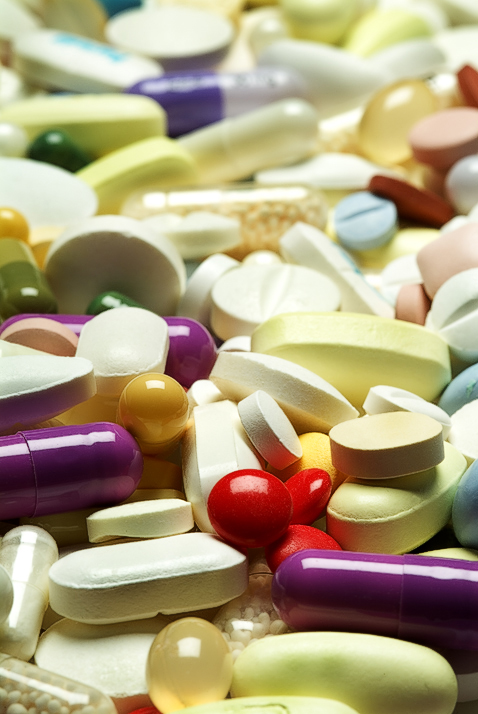 Högkostnadsskydd läkemedel
Du behöver betala högst 2 200 kronor under 12 månader för medicin som du har fått på recept av läkare.